Modelling, policy 
and political economy
LECTURE 1 Introduction to the course
Version 1.0
Lecture 1: Learning Outcomes
By the end of this lecture, you will be able to:
ILO1: Understand the nature of global energy challenge
ILO2: Give an overview of what energy planning and energy policymaking entail
ILO3: Explain how systems modelling relates to energy planning and policymaking
ILO4: Understand why energy policymaking is considered inherently political and start to grasp how systems modelling is affected by politics
ILO5: Map the outline and structure of the course
2
[Speaker Notes: By the end of this lecture, you will be able to: 
Understand the nature of global energy challenge
Give an overview of what energy planning and energy policymaking entail
Explain how systems modelling relates to energy planning and policymaking
Understand why energy policymaking is considered inherently political and start to grasp how systems modelling is affected by politics
Map the outline and structure of the course]
1.1. The global energy challenge
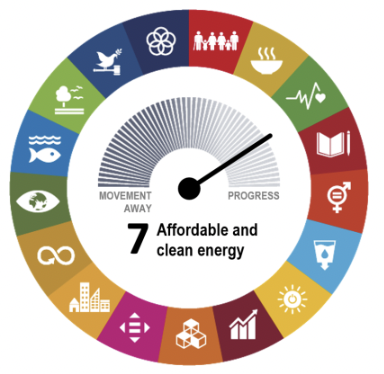 Energy plays a key role in both the lives of human beings and the development of economies. 
Energy is at the centre of many of the United Nations Sustainable Development Goals (SDGs). 
The production of energy accounts for two-thirds of global greenhouse gas (GHG) emissions. 
At the same time, hundreds of millions lack access to energy.
3
[Speaker Notes: Energy plays a key role in both the lives of human beings and the development of economies. 
Energy is also at the centre of many of the United Nations Sustainable Development Goals (SDGs) including health, education, poverty reduction, and economic growth. 
The production of energy accounts for two-thirds of global greenhouse gas (GHG) emissions. Thus energy is at the heart of the solution to the climate change. 
At the same time, hundreds of millions lack access to energy.]
1.1. The global energy challenge
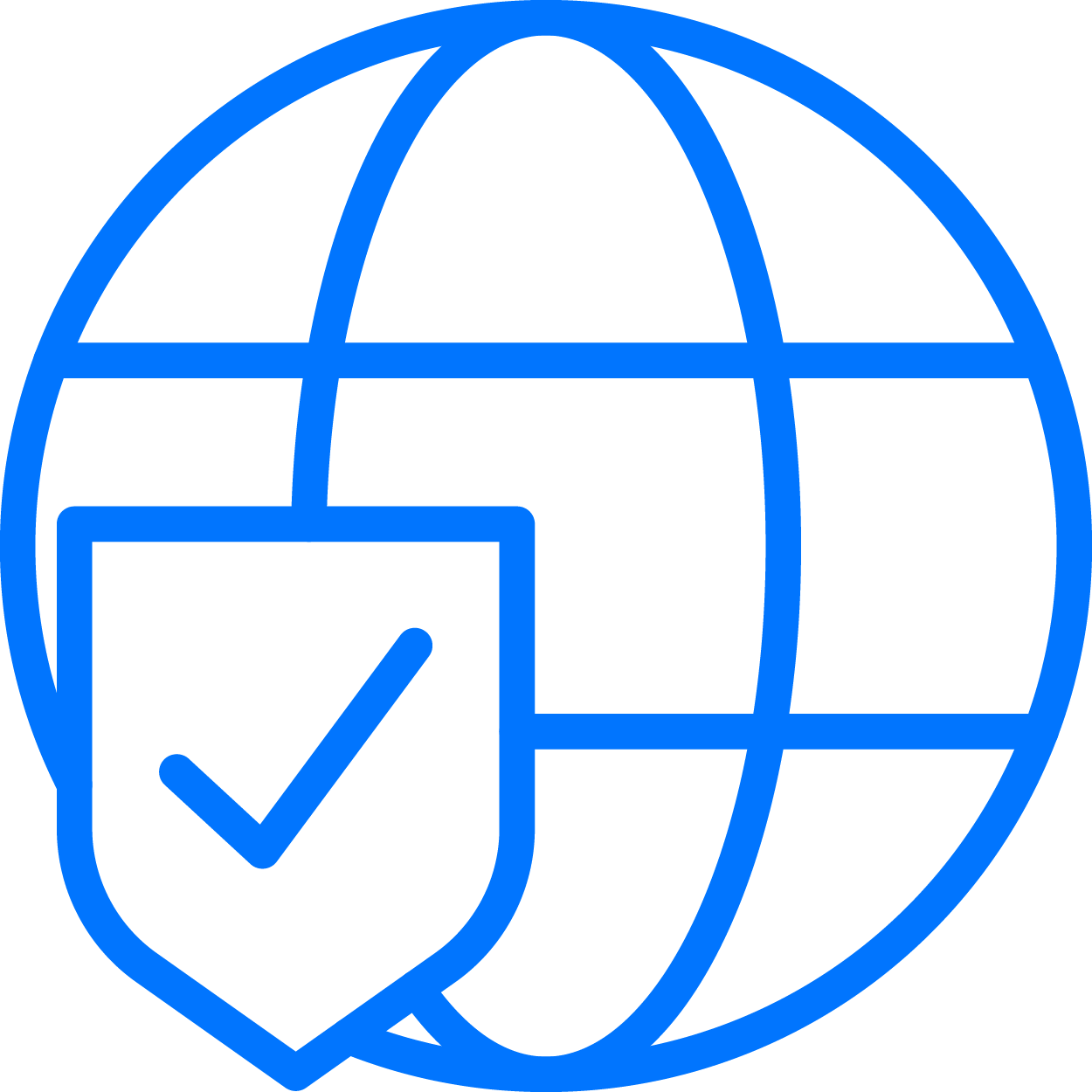 SECURITY OF SUPPLY
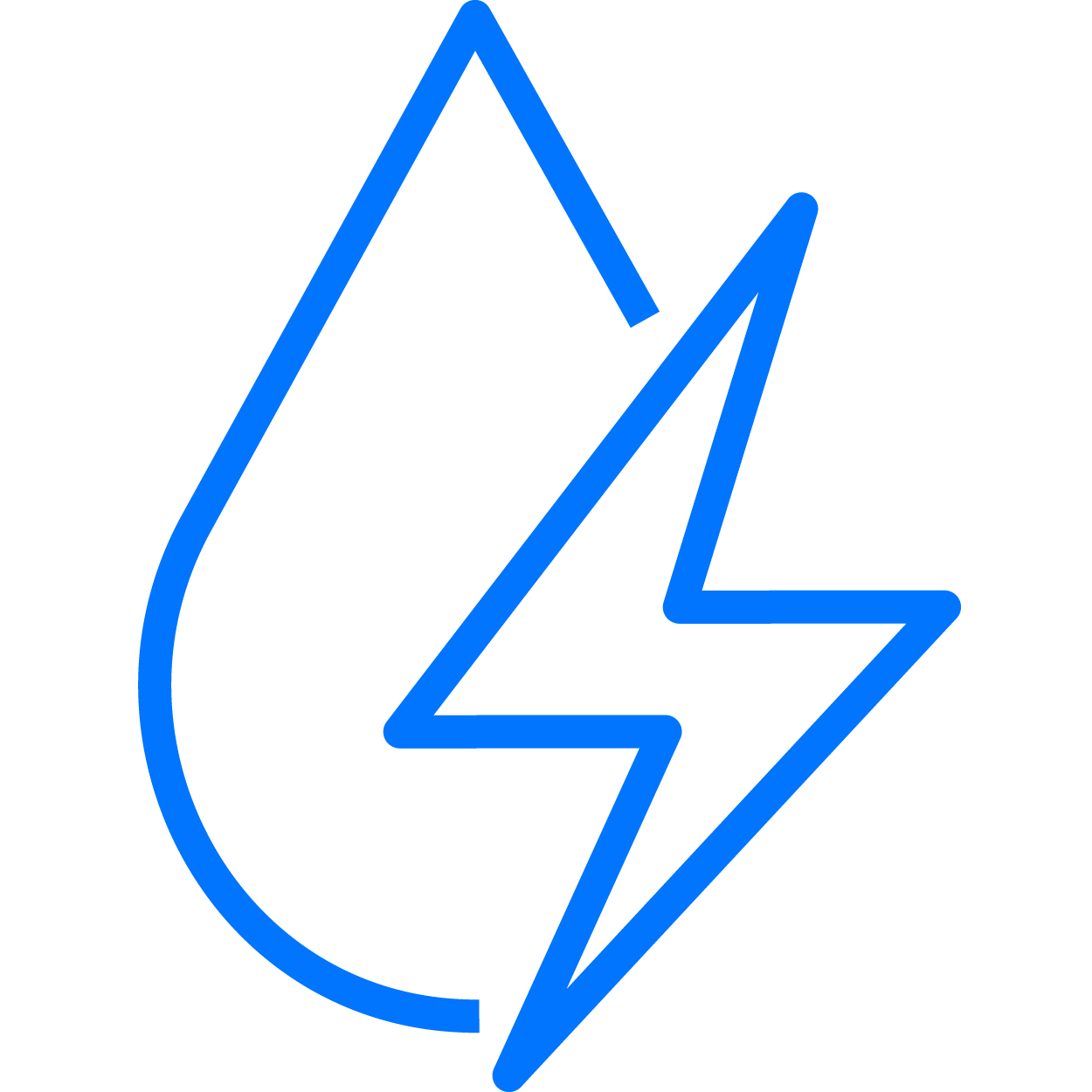 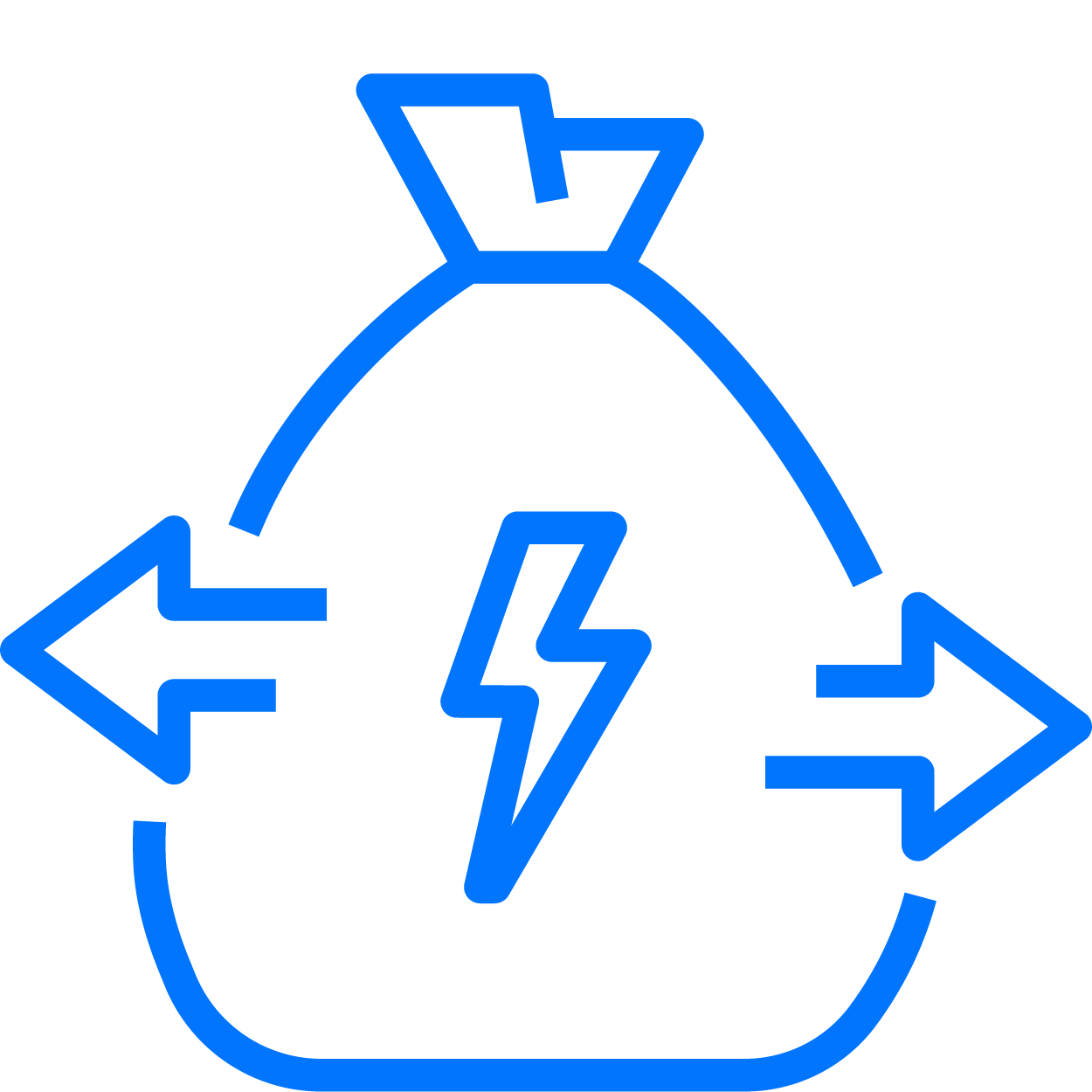 ENVIRONMENTAL SUSTAINABILITY
ACCESSABILITY & AFFORDABILITY
4
[Speaker Notes: The global energy system faces three challenges: 
meet the world’s growing demand for energy without harming the planet;
secure the supply of reliable and affordable energy; and 
rapidly transform to a low-carbon, efficient and environmentally sustainable energy supply]
1.2 Energy planning, policy and modelling
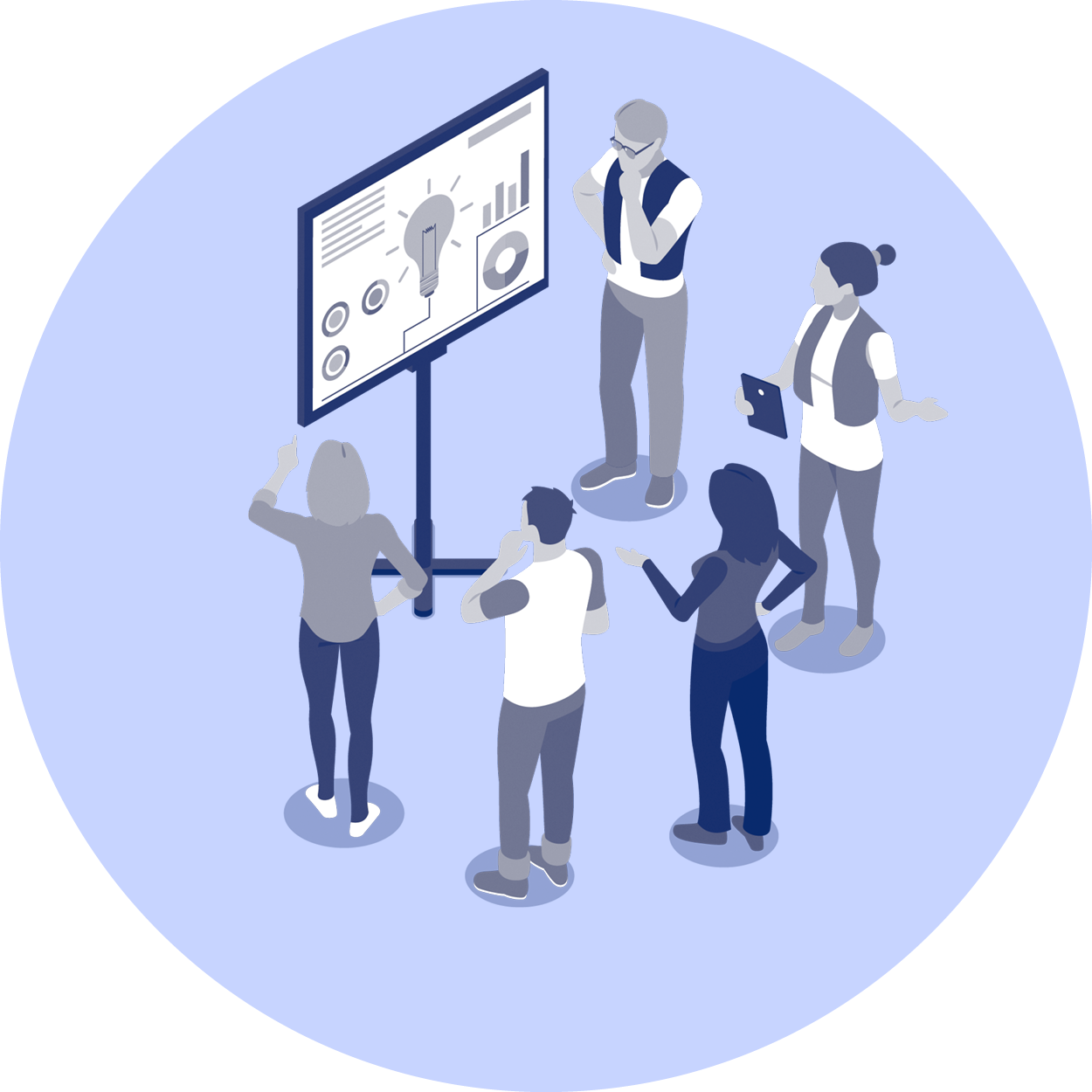 Energy policy is an articulation of ways to manage the energy challenges.
Energy policies seek to balance competing needs such as cost, environmental sustainability, security of supply. 
Energy policies are also influenced by macrolevel economic events and political processes.
5
[Speaker Notes: Energy policy is a formal articulation of the ways governments intend to manage and balance competing needs: secure supply, mitigate impact on the environment and safeguard affordability. 
It comprises rules related to energy sources, prices, infrastructure, environmental aspects and must consider trade-offs between affordability, supply security and reliability as well as sustainability.
Thus, energy policy affects and is affected by the broader economic activities at national and regional levels and socio-political factors.
At the same time, energy policy decisions are also influenced by macro-level context factors (political, economic and social), stakeholders (industries, citizens, political groups, ministries), economic events (recessions, inflations, level of productivity) and political processes (e.g. election laws, legislation process, lobbying, social movement).]
1.2 Energy planning, policy and modelling
Energy planning and policymaking are interconnected and mutually reinforcing processes 
and require close collaboration between policymakers, energy planners, and other stakeholders to ensure that energy systems are sustainable, reliable, and meet the needs of society.
Planning activities aim to respond to policy priorities set by governments or other decision-makers.
Energy planning
Energy 
policy
6
[Speaker Notes: Energy planning and policymaking are interconnected processes. 

Energy planning involves the development of strategies and plans for the production, distribution, and consumption of energy resources, while policymaking involves the creation and implementation of laws, regulations, and other measures to address societal challenges related to energy.

Effective energy planning requires consideration of a range of factors, including the availability and cost of energy resources, environmental impacts, technological advances, and consumer demand. 

Policymakers play a critical role in shaping these factors through policy decisions that can influence energy prices, investment in new technologies, and the adoption of energy-efficient practices. In turn, energy planning can inform policymaking by providing insights into the potential impacts of different policy options on energy production, consumption, and the environment. For example, energy planning can identify the most cost-effective strategies for reducing greenhouse gas emissions, which can inform the development of climate policies.

energy planning activities aim to respond to policy priorities and plans are often developed in response to policy priorities set by governments or other decision-makers.

Thus, energy planning and policymaking are mutually reinforcing processes that require close collaboration between policymakers, energy planners, and other stakeholders to ensure that energy systems are sustainable, reliable, and meet the needs of society.]
1.2 Energy planning, policy and modelling
Energy planning and systems modelling are closely related and often used together in energy policy development and decision-making.

Energy planners rely on mathematical and computational models to analyse energy systems and their behaviour under different scenarios and assumptions.

Models can provide insights into the complex interactions and trade-offs between different components of the energy system, and help to identify the most effective strategies for achieving energy policy goals.
7
[Speaker Notes: Energy planning and systems modelling are closely related and often used together in energy policy development and decision-making.

Systems modelling can provide energy planners with insights into the complex interactions and trade-offs between different components of the energy system, such as energy supply, demand, storage, and transmission. This can help identify the most effective strategies for achieving energy policy goals, such as reducing greenhouse gas emissions, increasing renewable energy use, or improving energy efficiency.

In turn, energy planners inform systems modelling by providing input data such as data on energy demand projections, the availability of renewable energy resources, and the costs of different energy technologies that is used to build and validate energy system models.

Mathematical models are used to assess complex and interlinked challenges (e.g. long-term impact of investment decisions, resource depletion, and interlinkages between the energy, economy and environment); provide insights on the most cost-effective and environmentally sustainable way of delivering energy.]
1.3 Energy policy is political
Energy policy decisions involve complex and interconnected technical, economic, social, and environmental factors. 
These decisions can significantly impact a country's economy, national security, and environment, making them inherently political.
8
[Speaker Notes: Energy policy decisions involve complex and interconnected technical, economic, social, and environmental factors. These decisions can significantly impact a country's economy, national security, and environment, making them inherently political.
Energy policy decisions also involve competing interests from various stakeholders, including energy companies, consumers, environmental groups, and government agencies. These stakeholders often have different priorities and perspectives on energy policy, leading to disagreements and political conflicts.
Moreover, energy policy decisions often involve trade-offs between different goals, such as promoting economic growth, ensuring energy security, reducing greenhouse gas emissions, and protecting public health. These trade-offs require political leaders to make difficult decisions that balance the needs of different groups and address competing objectives.]
1.3 Energy politics and systems modelling
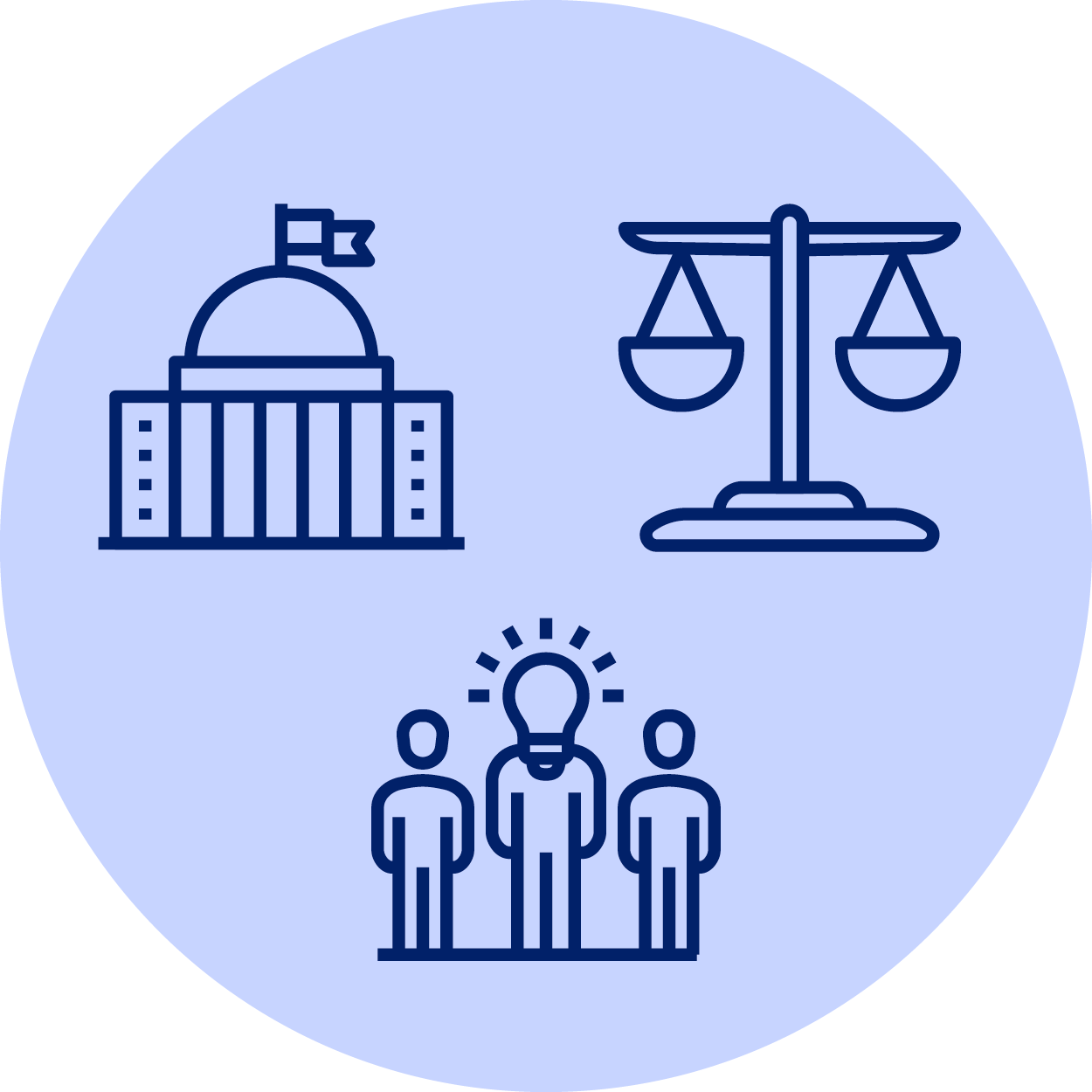 How policymakers utilise systems modelling results is invariably affected by contextual factors such as politics and ideology, and economic and resource constraints. 
Political factors can have a significant influence on how policymakers use models and modelling results.
Thus, where modelling research aims to inform policy relevant information, it is essential for modellers to understand the policy making processes and the factors that influence the outcome.
ECONOMICAL
POLITICAL
IDEOLOGICAL
9
[Speaker Notes: Energy decisions are influenced by political factors including governmental structure, power balance, actions taken by politicians, and partisan-based actions. 

Although energy models are used to support energy policy making, how decisionmakers use modelling results is invariably affected by broad contextual factors such as politics and ideology, and economic and resource constraints. 

Political factors can have a significant influence on how policymakers use models and modelling results.
Here are a few examples of how political factors can affect this process:
Political Priorities: The priorities of policymakers can influence how they use systems modelling results. 
Stakeholder Interests: policymakers can also be influenced by the interests of various stakeholders, such as energy companies, environmental groups, and consumers. Policymakers may use modelling results to align their policies with the interests of these stakeholders, or to balance conflicting interests. Thus, while modelling provides the information needed, decisions are often clouded by a diversity of vested interests
Ideological beliefs can play a role in how policymakers use systems modelling results. For instance, a government that is more ideologically aligned with market-based solutions may use modelling results to promote the use of carbon pricing mechanisms, while a government that is more ideologically aligned with state intervention may use modelling results to promote public investment in renewable energy infrastructure.
Overall, political factors can have a significant influence on how energy policymakers use systems modelling results. Understanding these factors is crucial for developing policies that are effective, feasible, and acceptable to various stakeholders. it is thus essential for energy system modellers to understand the policy process and the political-economic factors that influence the process.]
1.3 Energy politics and systems modelling
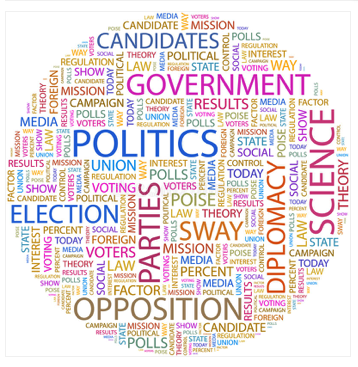 Understanding of the political context and policy process would enable the modelling team to: 
understand the rationale behind stakeholders interests, values and preferences
build awareness of the forces behind the policy processes
improve the level of realism regarding the social and political costs of different scenarios
develop effective strategies to make modelling (process, method, data and results) accessible in a way that is appropriate to the context.
10
[Speaker Notes: Having an understanding of the policy process where modelling plays part and how political economic factors may influence the process enable the modeller to: 
To understand the rationale behind stakeholders interests, values, preferences;
build awareness of the forces behind the policy processes and therefore anticipate and plan for barriers; 
improve the level of realism regarding the social and political costs of different scenarios;
add value with recommendations that are politically, socially and economically feasible; and
develop effective strategies to make modelling (process, method, data and results) transparent and accessible in a way that is appropriate to the context.]
1.5 Course outline and structure
What to expect from this course: 
Basic knowledge on policymaking process
Introduce to the relationship between modelling and (energy) policymaking
How to carry out political economy analysis
How to link modelling research with decision making in the context of policymaking.
11
[Speaker Notes: What to expect from this course: 
Basic knowledge on policymaking process
Introduce to the relationship between modelling and (energy) policymaking
How to carry out political economy analysis
How to link modelling research with decision making in the context of policymaking.]
1.5 Course outline and structure
Contents of the course
Lecture 1: Introduction to the Course
Lecture 2: Introduction to policy and policymaking
Lecture 3: Systems modelling and policymaking 
Lecture 4: Politics and political economy 
Lecture 5: Political economy analysis
Lecture 6: Integrating political economy Lens to systems modelling
12
Lecture 1: References
Kolkman, Daniel A., Campo, P., Balke-Visser, T., Gilbert, N., How to build models for government: criteria driving model acceptance in policymaking. Policy Sciences, (2016) 49, 489-504
Trotter, Philipp A, McManus, Marcelle C., Maconachie, Roy. Electricity planning and implementation in sub-Saharan Africa: A systematic review, Renewable and Sustainable Energy Reviews, (2017) 74, 1189-1209
J.P. van der Sluijs A way out of the credibility crisis of models used in integrated environmental assessment Futures, 34 (2) (2002), pp. 133-146
13
@ResearchCcg

@ResearchCCG

@research_ccg

Climate Compatible Growth CCG

#CCG – Climate Compatible Growthccg@lboro.ac.uk
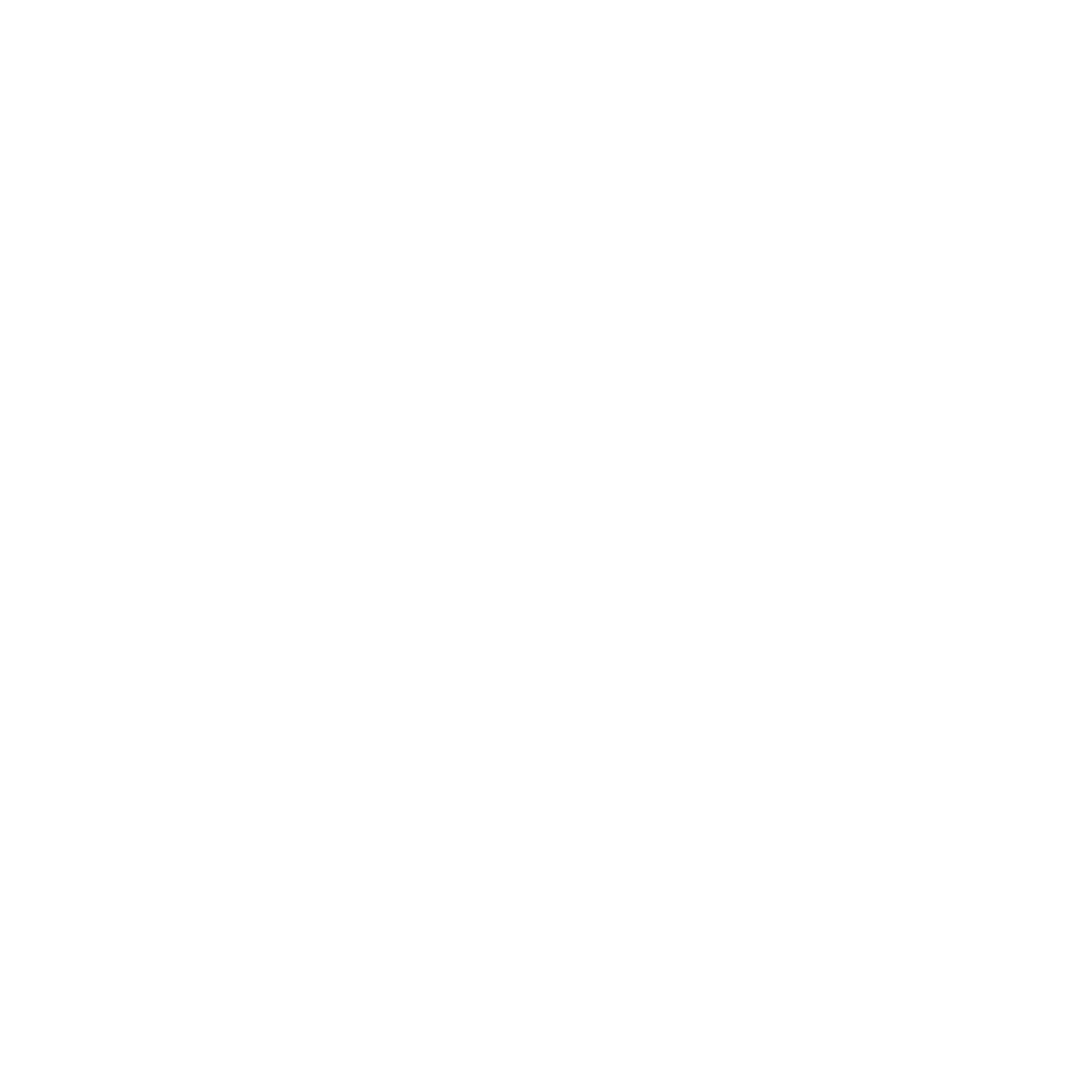 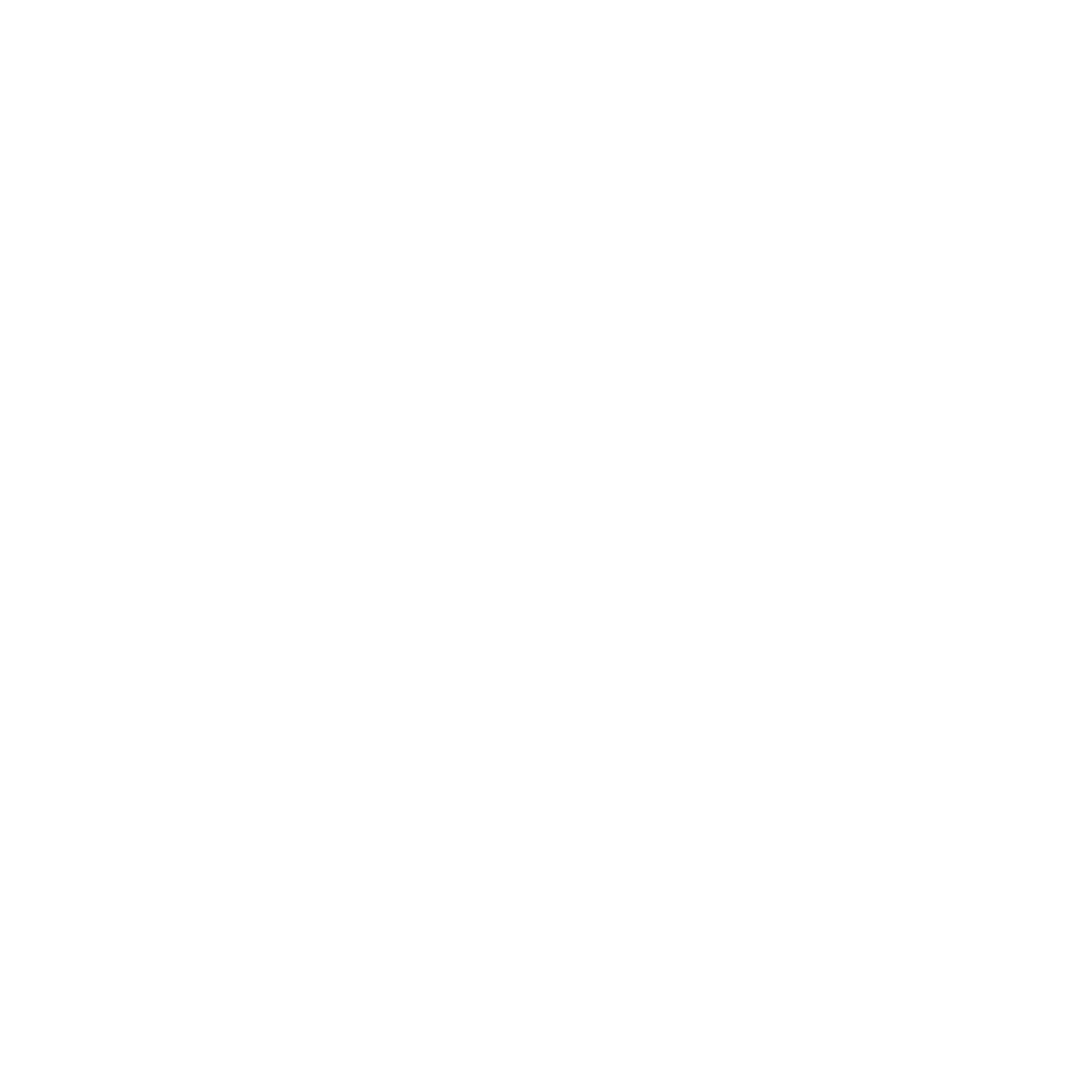 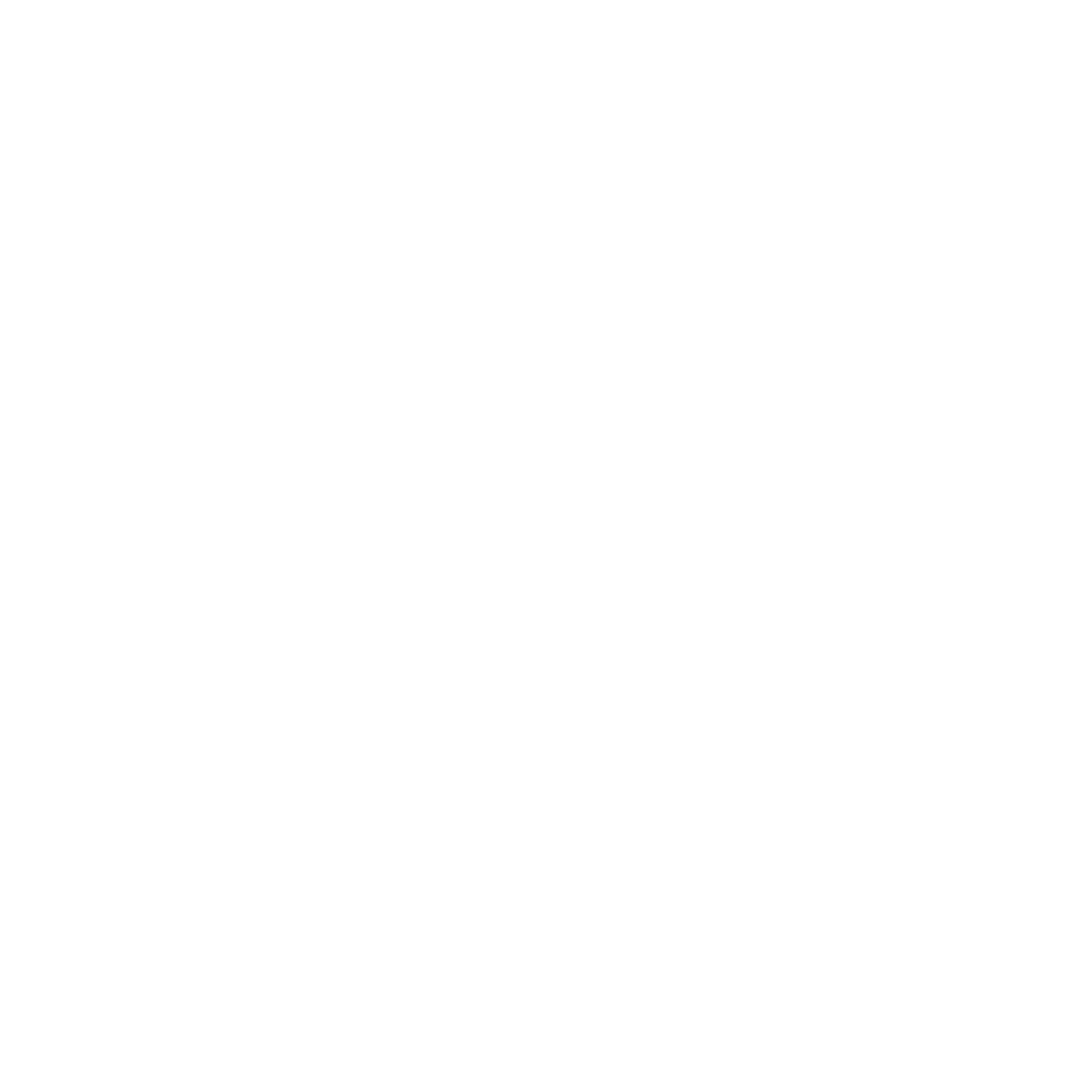 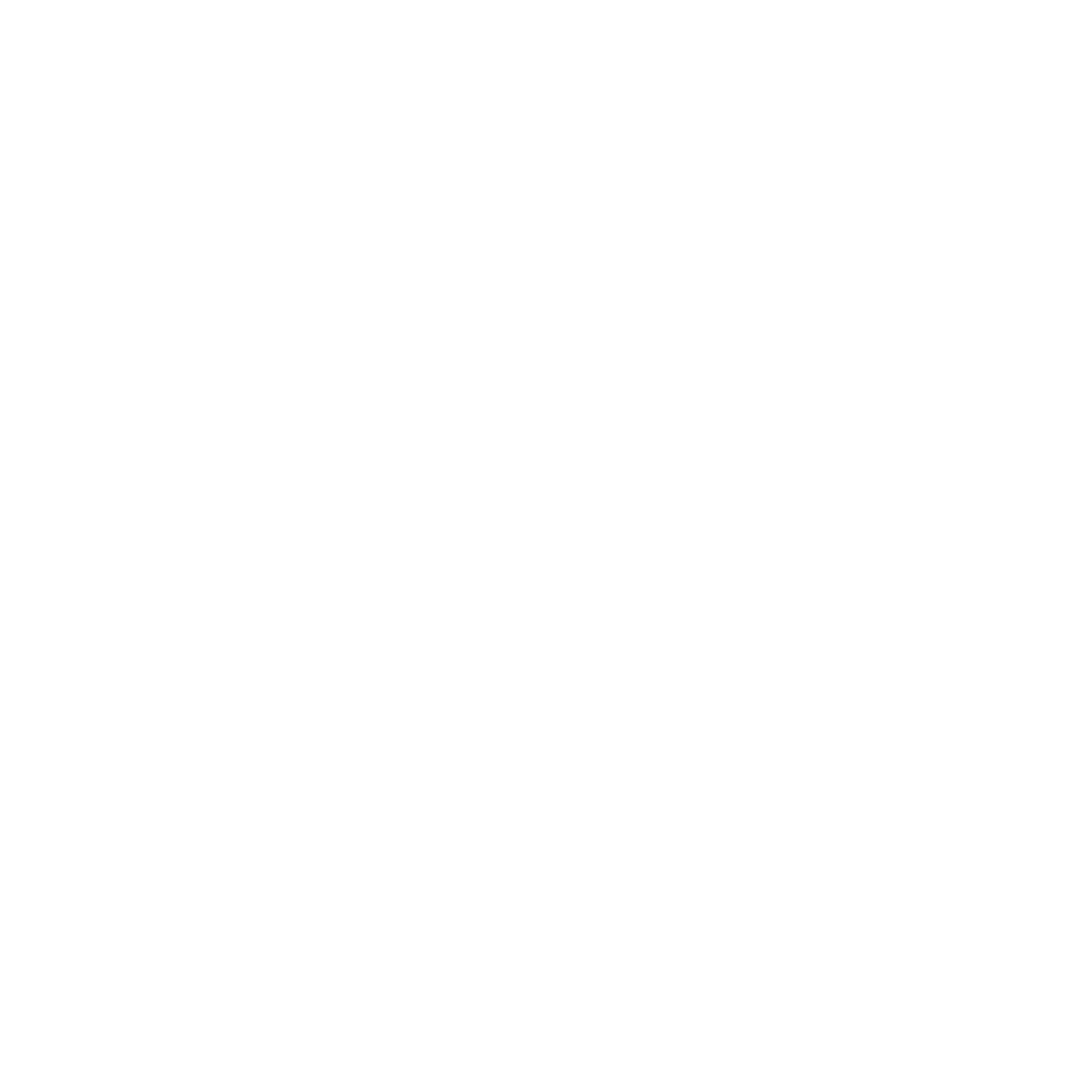 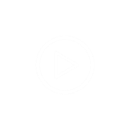 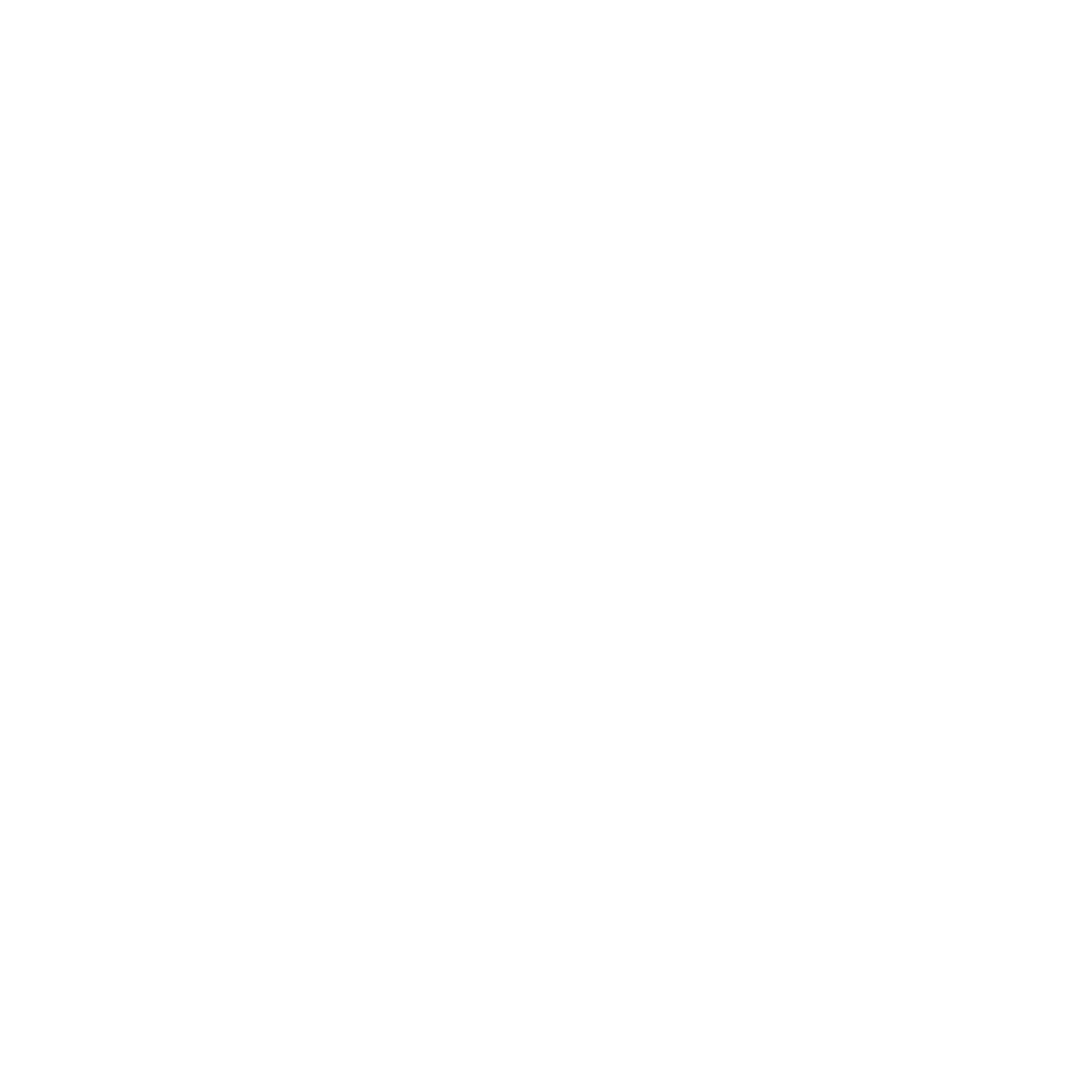 Take Quiz
www.climatecompatiblegrowth.com
14